DXing from a City Lot
Gary L. Drasch
K9DJT
What is DXing and Why???
Wikipedia:  Amateur radio operators who specialize in making two way radio contact with other amateurs in distant countries are referred to as "DXers".

It’s a challenge!  Not only is propagation required, there is a technique or skill involved.  In addition an operator needs the ability to assemble a station which is capable of performing.
11/25/2013
G. Drasch - K9DJT
2
My DXing History
Countries Worked since December 1, 2010
11/25/2013
G. Drasch - K9DJT
3
How do I reach the next plateau?
At this stage of the game I had already:	
upgraded to a dual receiver radio (FT-2000)
bought and refurbished an amplifier (Desperado)
Had a 40 foot  tower with a tri-band beam.
Had a trap dipole for 40, 80 and 160 meters.
The answer was the antenna system, but what more could I do on a city lot 120 feet wide and 90 feet deep?

	---And the wife doesn’t want to move to the country!!!
11/25/2013
G. Drasch - K9DJT
4
But my Antenna System is working…
I was reminded of something I already knew while attending the W9DXCC convention in Chicago this year, and that was…
All antennas work!
They don’t need to be resonant…
They don’t need to be certain height…
They don’t necessarily need to be any particular shape…
All you need is a good antenna tuner which will create a conjugate match, and they’ll work!
11/25/2013
G. Drasch - K9DJT
5
Efficiency is the difference!
How efficiently is the system actually working?
How much loss is created by SWR?
How much loss is caused by the tuner itself?
Will a resonant antenna work better?
Should it be a vertical or dipole in nature?
It is not just the antenna, transmission line or tuner…
It is the antenna SYSTEM as a whole!
Just ask the Curmudge!
11/25/2013
G. Drasch - K9DJT
6
System Evaluation by Band:
10, 15 and 20 meters:  KT-34A 4-ele beam, excellent performance, old RG-8U solid dielectric coax.  Element-to-boom connectors need replacement.
12/17 meters:  No specific antenna.  Have been matching tri-bander with mediocre results.
30 meters:  No antenna
40, 80 and 160 meters:  Trap dipole which works as expected.  Narrow bandwidth and more of a cloud warmer than a DX antenna.
11/25/2013
G. Drasch - K9DJT
7
Project Decision by Band
10, 15 and 20 meters:  Lower KT-34A and replace element-to-boom connectors.  Replace RG-8U coax with 7/8” hardline.
12/17 meters:  Construct my own elements based on the Cushcraft A3WS, and attach to bottom of KT-34A boom.  Share the 7/8” hardline with KT-34A and the below.
30/40 meters:  Construct half-Slopers using the tower and burying a radial system into the lawn.  Share 7/8” hardline with beam.
    
   The 7/8” hardline will be switched via a mechanical  rotary switch utilizing “N” connectors
11/25/2013
G. Drasch - K9DJT
8
Project Decision by Band (Continued)
80 meters:  Construct an Inverted-L utilizing the in-ground radial system and an additional shared 7/8” hardline.

160 meters:  Construct a Gamma Matched inverted-L utilizing the tower and the in-ground radial system.  It will share the 7/8” hardline mentioned above.

    Antennas will be matched and switched to the 7/8” at the base of the tower.
11/25/2013
G. Drasch - K9DJT
9
My Starting Point
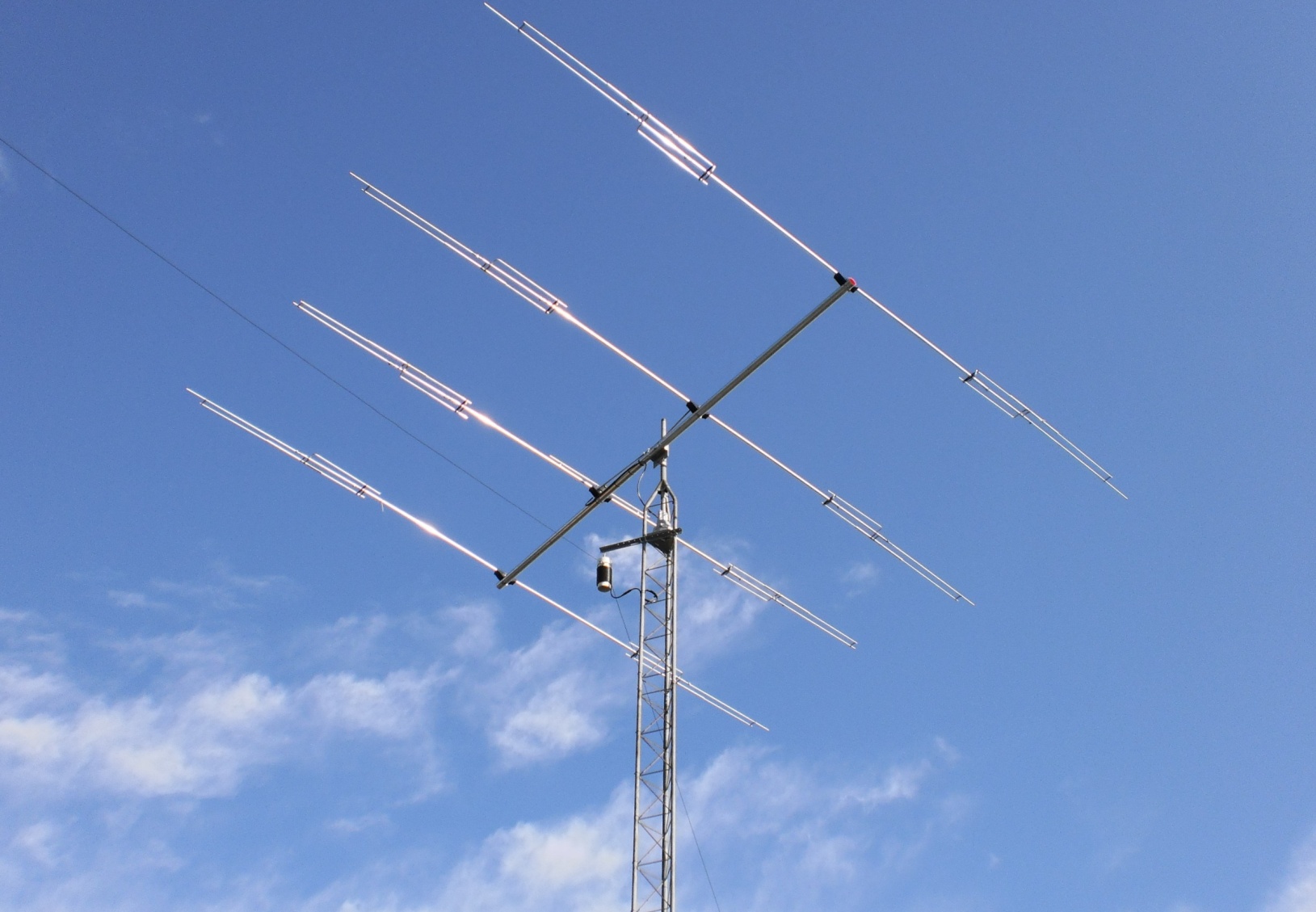 KLM KT-34A
Ugly Balun –
Feeding 40, 80 & 160
trap dipole
Tapered Tower Top
11/25/2013
G. Drasch - K9DJT
10
Off the Air…
Flat Top-plate
Removal of  tri-bander and tower modifications
Customized straight section
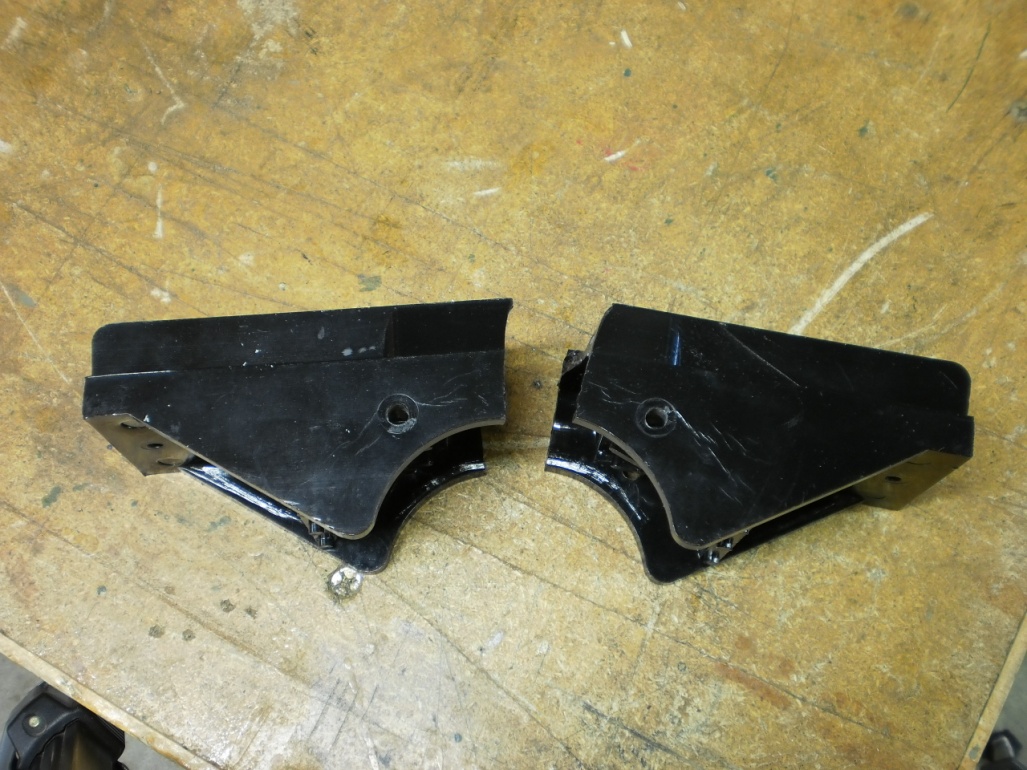 7/8” Hardline
Element-Boom Connectors
Preventative Maintenance
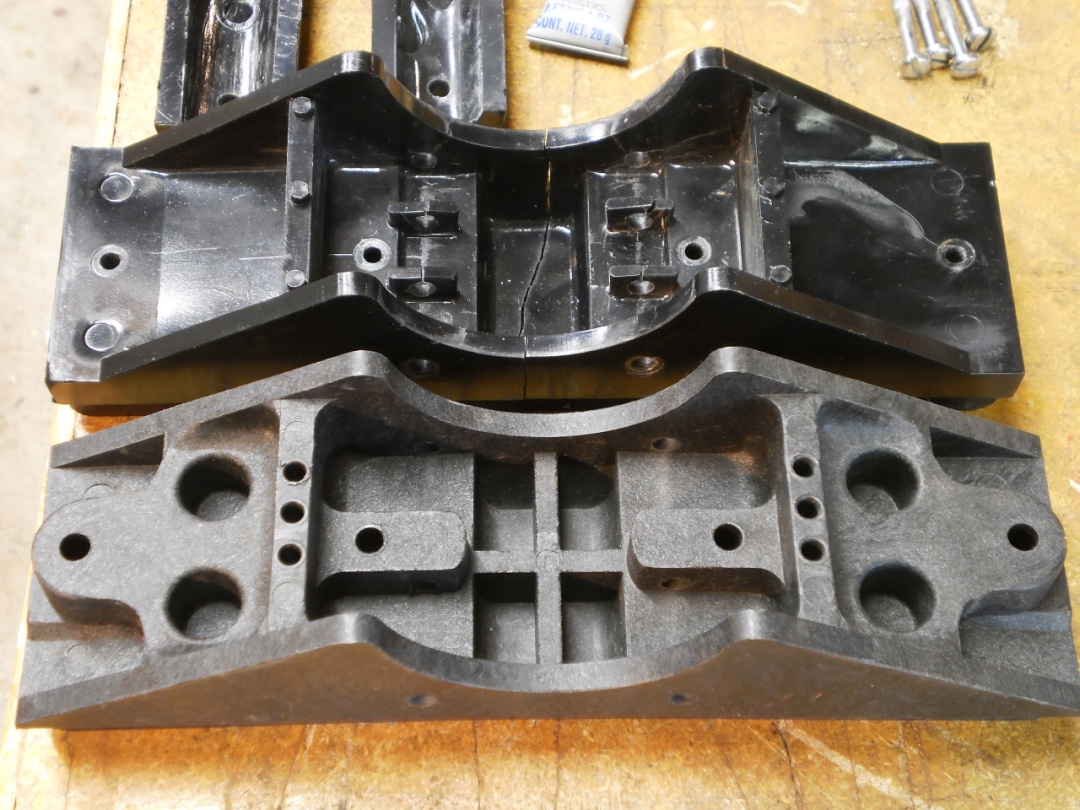 11/25/2013
G. Drasch - K9DJT
11
Rotor and Switch Installation…
6x6x6 Electrical
Enclosure
Modified Rotor Plate
Half-Sloper interface  and bead-choke
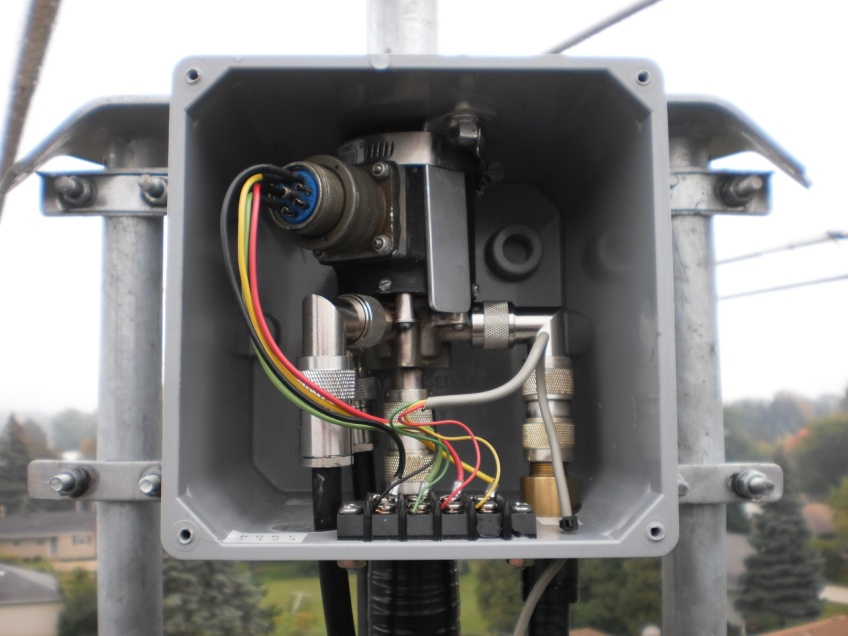 ½” Hardline
11/25/2013
G. Drasch - K9DJT
12
The Making of 12/17 Meter Elements
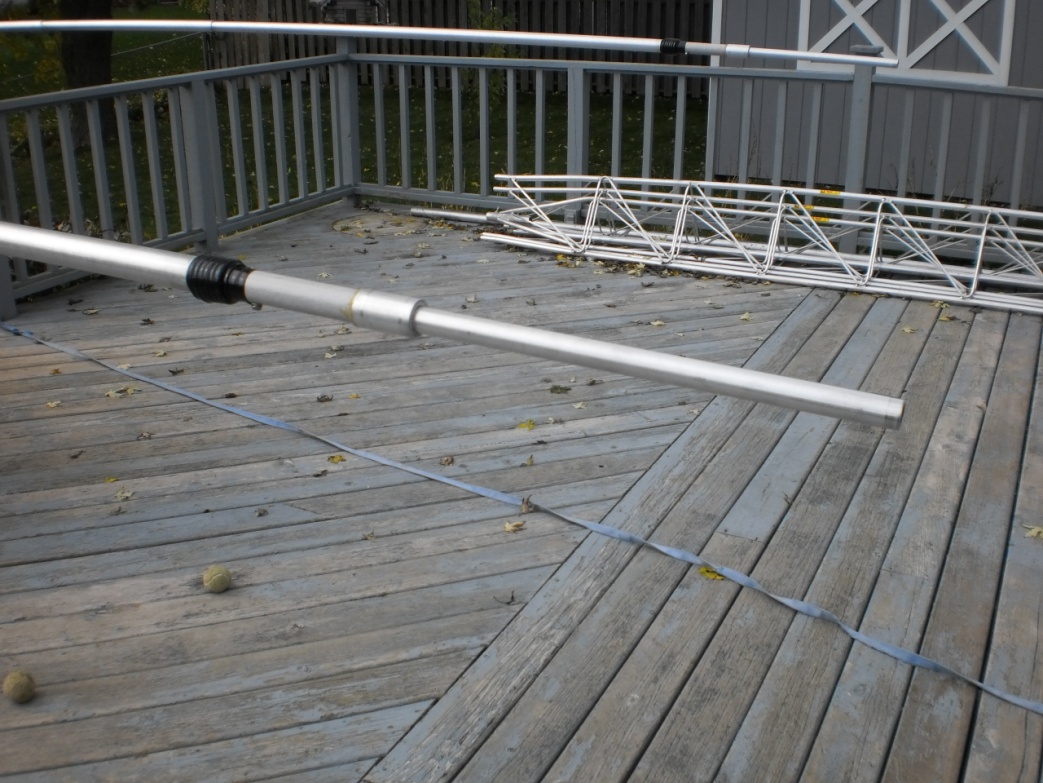 Fiberglass
17M element
Homebrew 12M
Coaxial Trap
11/25/2013
G. Drasch - K9DJT
13
12/17 Elements, Truss and Thrust Bearing
Bead Chokes
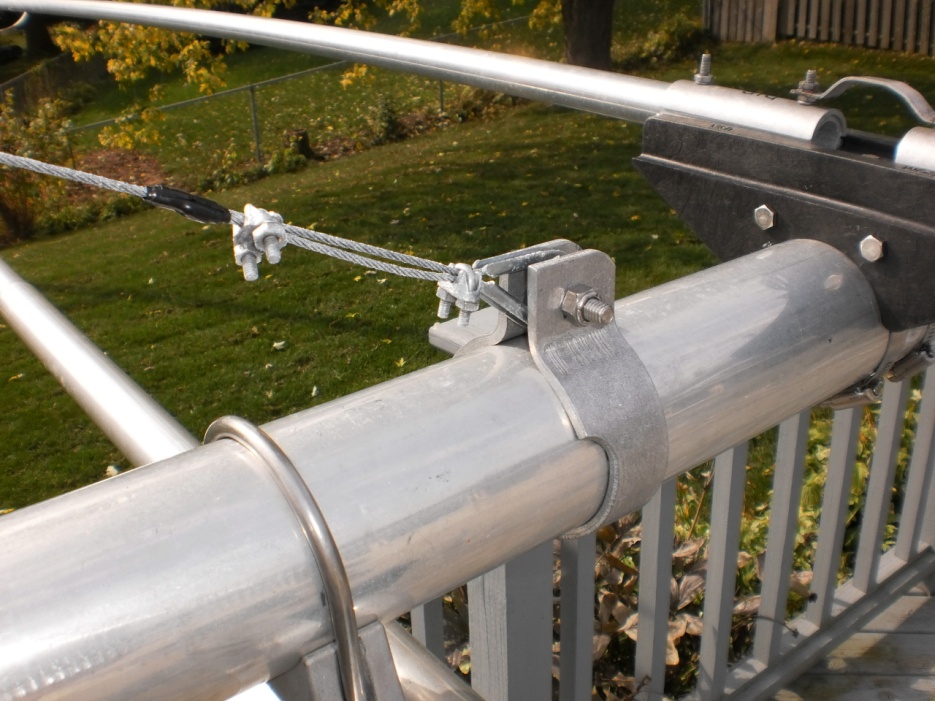 Thrust Bearing
11/25/2013
G. Drasch - K9DJT
14
Ready to go back up!!!
11/25/2013
G. Drasch - K9DJT
15
Raising it back up!!!
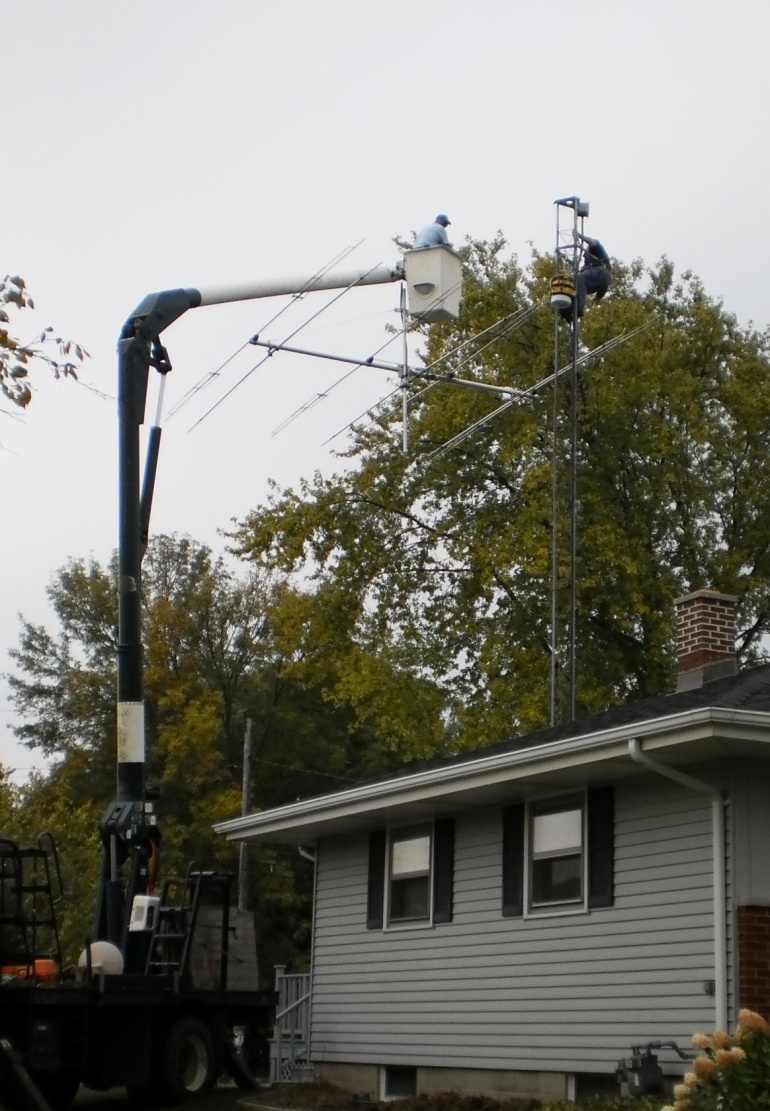 11/25/2013
G. Drasch - K9DJT
16
Fastening the Thrust Bearing
11/25/2013
G. Drasch - K9DJT
17
Adding the Low-Bands
11/25/2013
G. Drasch - K9DJT
18
What it Actually Looks Like!
40M Half-Sloper
160M Leg
80M  Inverted-L
160M Gamma
Match
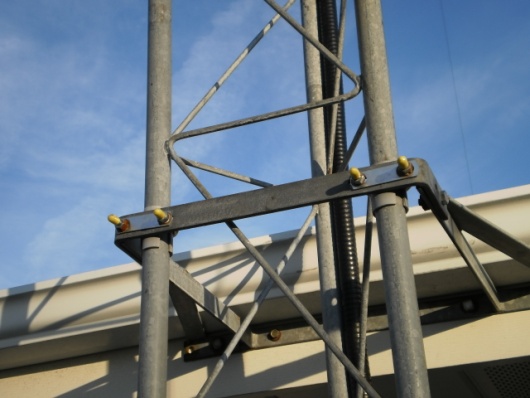 Insulating Tower from Aluminum Siding
30M Half-Sloper
11/25/2013
G. Drasch - K9DJT
19
Radial System Layout
11/25/2013
G. Drasch - K9DJT
20
Matching the 80M Inverted-L
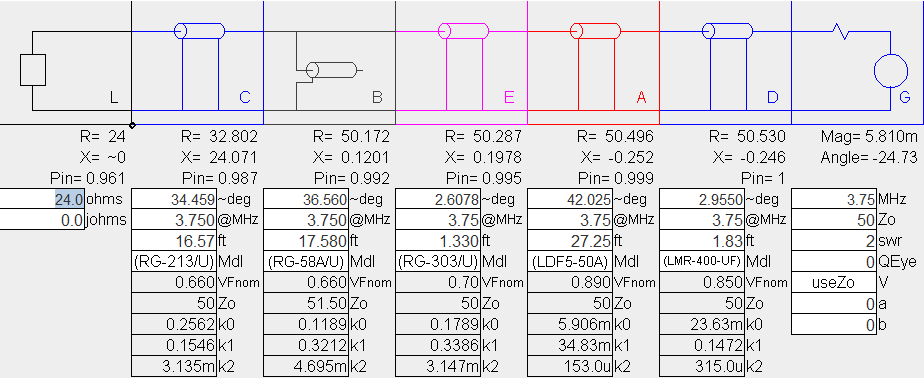 11/25/2013
G. Drasch - K9DJT
21
Matching the 160M Gamma
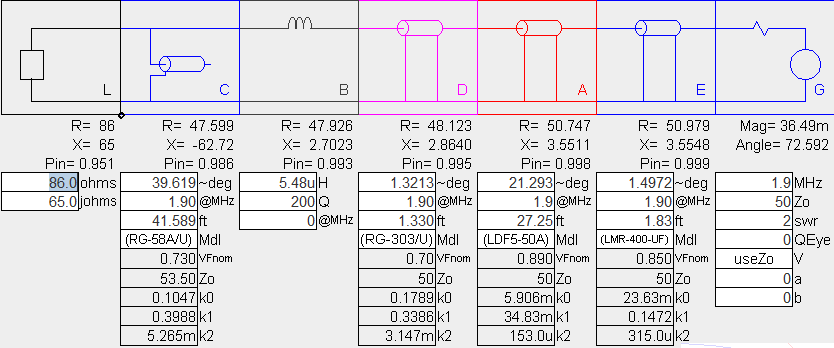 Gamma and Length still need tweaking!
11/25/2013
G. Drasch - K9DJT
22
SWR without a tuner…
11/25/2013
G. Drasch - K9DJT
23
SWR without a tuner…
11/25/2013
G. Drasch - K9DJT
24
End Result
Total Transmission line loss  (Including loss due to SWR)
	 = .014 db @160M to .249 db @10M
Antenna Tuner no longer required
Instant Band Switching (Almost…)

If I can hear em, I can work em!!!
11/25/2013
G. Drasch - K9DJT
25
Thank you…
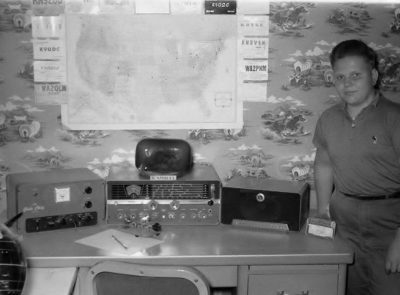 You are welcome to ask questions on the ORC Forum,
or eMail me at k9djt@sbcglobal.net
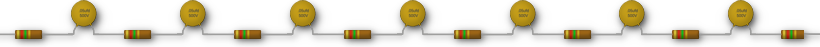 Dit Dit
11/25/2013
G. Drasch - K9DJT
26